DEPARTAMENTO GERAL DE AÇÕES SOCIOEDUCATIVAS – DEGASE
COORDENAÇÃO DE EDUCAÇÃO, CULTURA, ESPORTE E LAZER - CECEL
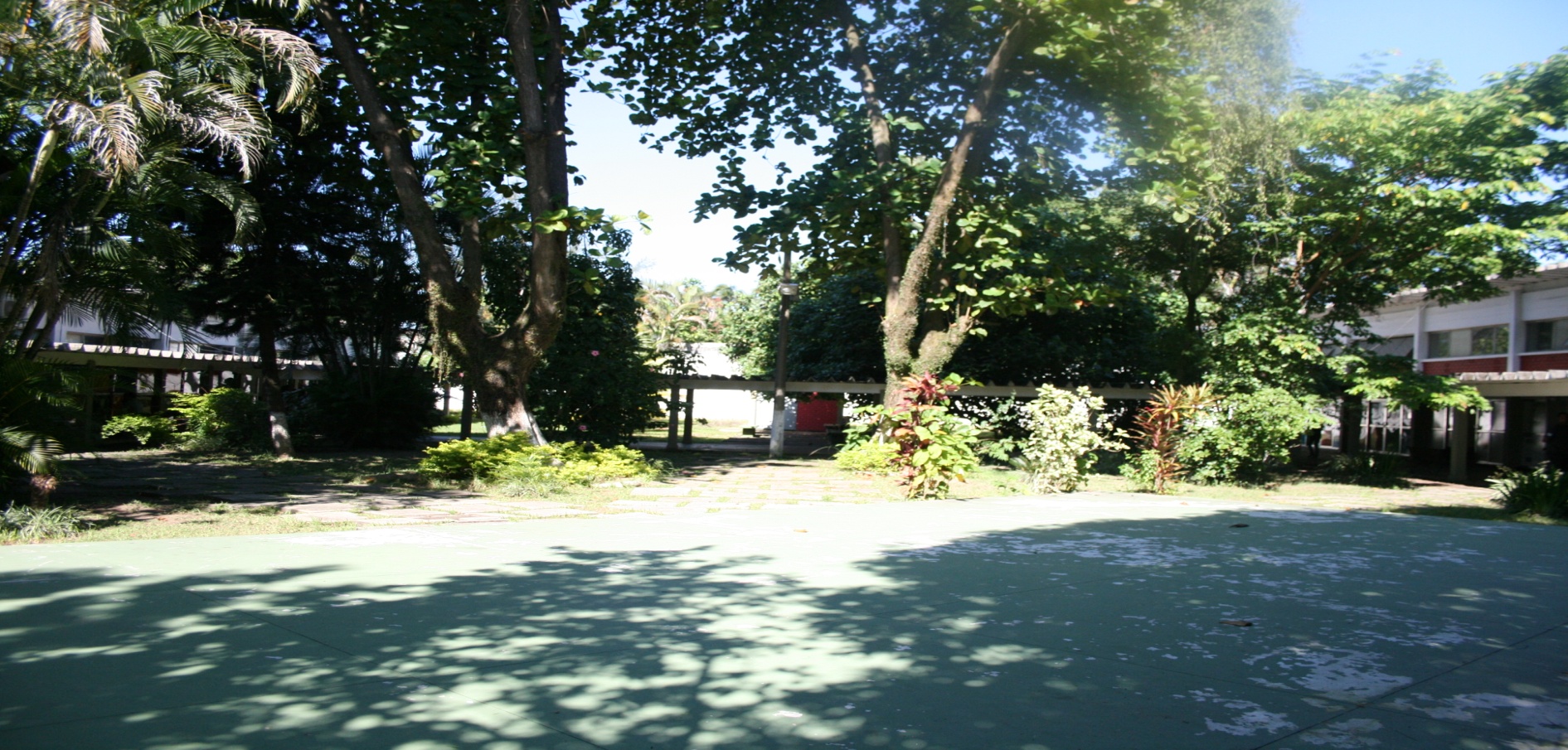 DIVISÃO DE PROFISSIONALIZAÇÃODIPRO
COORDENAÇÃO DE 
EDUCAÇÃO – Formal e Profissional
CULTURA
ESPORTE E 
LAZER
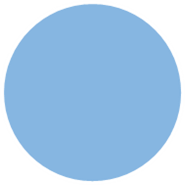 DIVISÃO DE CULTURA, ESPORTE E LAZER
DIVISÃO DE 
PROFISSIONALIZAÇÃO
Em outubro de 2015 a DIPRO – Divisão de Profissionalização passa a compor a estrutura da Coordenação de Educação, Cultura, Esporte e Lazer, com o objetivo de desenvolver ações voltadas ao Preparo dos jovens em cumprimento de Medidas Socioeducativas para o mundo do Trabalho, agregando valores das demais áreas de atuação da Coordenação e ampliando suas ações integrando os seguintes fundamentos: APRENDIZAGEM/OPORTUNIDADE/TRANSFORMAÇÃO/VIRTUDES EMPREENDEDORAS, através de um itinerário formativo que visa garantir o direito à profissionalização e à proteção notrabalho, observando a condição peculiar do educando como pessoa em desenvolvimento e uma capacitação adequada ao mercado de trabalho, em consonância com o art. 69º do Estatuto da Criança e do Adolescente.
Alguns ações específicas:

Incentivar o educando na formulação de um projeto para sua vida futura, incluindo um plano de carreira e de ação.
 
Acompanhar os socioeducandos e suas famílias nos aspectos socio-psico-pedagógicos. 
  
Promover a inserção de jovens em Oficinas, Cursos de Iniciação e Qualificação Profissional.
 
Incentivar a autonomia do educando na busca de vagas para postos de trabalho.

Referenciar Cursos, Programas e Projetos às diversas Unidades do sistema socioeducativo.

Ofertar módulo de Iniciação ao Mundo do Trabalho como pré–requisito para inserção nos cursos de qualificação profissional.

Articular, junto à Escola Socioeducativa,  a capacitação de parceiros, profissionais atuantes na CECEL e nas Unidades Socioeducativas, nas áreas afins ao eixo desenvolvido – PROFISSIONALIZAÇÃO.
DIPRO – Divisão de Profissionalização
FUNDAMENTAÇÃO LEGAL:

Constituição da República Federativa do Brasil de 1988

Art. 227. É dever da família, da sociedade e do Estado assegurar à criança, ao adolescente e ao jovem, com absoluta prioridade, o direito à vida, à saúde, à alimentação, à educação, ao lazer, à profissionalização, à cultura, à dignidade, ao respeito, à liberdade e à convivência familiar e comunitária, além de colocá-los a salvo de toda forma de negligência, discriminação, exploração, violência, crueldade e opressão. (Redação dada Pela Emenda Constitucional nº 65, de 2010) – (grifei)
DIPRO – Divisão de Profissionalização
LDBE – LEI nº 9.394 de 20 de dezembro de 1996.

Estabelece as diretrizes e bases da educação nacional.

Art. 2º A educação, dever da família e do Estado, inspirada nos princípios de liberdade e nos ideais de solidariedade humana, tem por finalidade o pleno desenvolvimento do educando, seu preparo para o exercício da cidadania e sua qualificação para o trabalho.
Estatuto da Criança e do Adolescente (ECA), instituído pela Lei nº 8.069, de 13 de julho de 1990 

Art. 4º : É dever da família, da comunidade, da sociedade em geral e do poder público assegurar, com absoluta prioridade, a efetivação dos direitos referentes à vida, à saúde, à alimentação, à educação, ao esporte, ao lazer, à profissionalização, à cultura, à dignidade, ao respeito, à liberdade e à convivência familiar e comunitária.
Modificação significativa no direito positivo foi a promulgação da Lei nº. 12.594/2012, que instituiu o Sistema Nacional de Atendimento Socioeducativo – SINASE

SINASE reafirma: a diretriz do ECA sobre a natureza pedagógica da medida socioeducativa. Para tanto, este sistema tem como plataforma inspiradora os acordos internacionais sob direitos humanos dos quais o Brasil é signatário, em especial na área dos direitos da criança e do adolescente.
Objetivo de sua implementação: primordialmente o desenvolvimento de uma ação socioeducativa sustentada nos princípios dos direitos humanos. 
Defende: a idéia dos alinhamentos conceitual, estratégico e operacional, estruturada, principalmente, em bases éticas e pedagógicas.
Os parâmetros da ação socioeducativa estão organizados pelos seguintes eixos estratégicos: 


 suporte institucional e pedagógico; 
 diversidade étnico-racial, de gênero e de orientação sexual;
 cultura, esporte e lazer; 
saúde; 
escola; 
profissionalização/trabalho/previdência; 
 família e comunidade 
 segurança.
6.3.7. Eixo – Profissionalização/ Trabalho/Previdência 

6.3.7.1. Comum a todas as entidades e/ou programas que executam a internação provisória e as medidas socioeducativas 

consolidar parcerias com as Secretarias de Trabalho ou órgãos similares visando o cumprimento do artigo 69 do ECA;

“Art. 69. O adolescente tem direito à profissionalização e à proteção no trabalho, observados os seguintes aspectos, entre outros:

I - respeito à condição peculiar de pessoa em desenvolvimento;
II - capacitação profissional adequada ao mercado de trabalho.”
2) possibilitar aos adolescentes o desenvolvimento de competências e habilidades básicas, específicas e de gestão e a compreensão sobre a forma de estruturação e funcionamento do mundo do trabalho. Juntamente com o desenvolvimento das competências pessoal (*aprender a ser), relacional (*a conviver) e a cognitiva (*aprender a conhecer), os adolescentes devem desenvolver a competência produtiva (*aprender a fazer), o que além de sua inserção no mercado de trabalho contribuirá, também, para viver e conviver numa sociedade moderna;
3) oferecer ao adolescente formação profissional no âmbito da educação profissional, cursos e programas de formação inicial e continuada e, também, de educação profissional técnica de nível médio com certificação reconhecida que favoreçam sua inserção no mercado de trabalho mediante desenvolvimento de competências, habilidades e atitudes. A escolha do curso deverá respeitar os interesses e anseios dos adolescentes e ser pertinente às demandas do mercado de trabalho;
4) encaminhar os adolescentes ao mercado de trabalho desenvolvendo ações concretas e planejadas no sentido de inseri-los no mercado formal, em estágios remunerados, a partir de convênios com empresas privadas ou públicas, considerando, contudo, o aspecto formativo;
5) priorizar vagas ou postos de trabalho nos programas governamentais para adolescentes em cumprimento de medidas socioeducativas; 


6) equiparar as oportunidades referentes à profissionalização/trabalho aos adolescentes com deficiência em observância ao Decreto nº 3.298 de 20/12/99; 


7) desenvolver atividades de geração de renda durante o atendimento socioeducativo que venham a ampliar competências, habilidades básicas, específicas e de gestão, gerando renda para os adolescentes;
8) promover ações de orientação, conscientização e capacitação dos adolescentes sobre seus direitos e deveres em relação à previdência social e sua importância e proteção ao garantir ao trabalhador e sua família uma renda substitutiva do salário e a cobertura dos chamados riscos sociais (tais como: idade avançada, acidente, doença, maternidade, reclusão e invalidez, entre outros), geradores de limitação ou incapacidade para o trabalho.
Missão do DEGASE:Promover socioeducação no Estado do Rio de Janeiro, favorecendo a formação de pessoas autônomas, cidadãos solidários e profissionais competentes, possibilitando a construção de projetos de vida e a convivência familiar e comunitária.
Valores
Desenvolvimento humano
Registro e sistematização institucional
Articulação em rede
Fortalecimento da convivência familiar e comunitária
Identidade e senso de pertencimento
Valorização da pessoa
Atendimento especializado
Democratização da informação
Gestão participativa
Respeito à peculiaridade do adolescente
Participação social
Responsabilidade solidária
Alinhamento Estratégico DEGASE- Metas
Meta 10 - Empregabilidade dos adolescentes.
(...)
Ampliar os convênios e parcerias, que ofereçam cursos profissionalizantes e atendam as demandas do mercado de trabalho, bem como o desenvolvimento das competências do adolescente, promovendo a empregabilidade.
Implementar um Banco de Oportunidades para captação de vagas para o mercado de trabalho articulado com os programas e projetos governamentais e não governamentais. 
Garantir o reforço escolar em todos os equipamentos e o desenvolvimento de atividades de incentivo e valorização do mundo do trabalho. 
Desenvolver propostas para a Orientação Vocacional e levantamento de interesses e aptidões que possam nortear o encaminhamento dos adolescentes para o mercado de trabalho. 
Garantir recursos financeiros para que adolescentes e familiares possam participar com frequência das atividades socioeducativas envolvidas.
Segundo o Paradigma do Desenvolvimento Humano do Programa das Nações Unidas para o Desenvolvimento (PNUD): 


“toda pessoa nasce com um potencial e tem direito de desenvolvê-lo. Para desenvolver o seu potencial as pessoas precisam de oportunidades. O que uma pessoa se torna ao longo da vida depende de duas coisas: as oportunidades que tem e as escolhas que fez. Além de ter oportunidades as pessoas precisam ser preparadas para fazer escolhas”.
As ações socioeducativas* devem exercer uma influência sobre a vida do adolescente, contribuindo para a construção de sua identidade, de modo a favorecer a elaboração de um projeto de vida, o seu pertencimento social e o respeito às diversidades (cultural, étnico-racial, de gênero e orientação sexual), possibilitando que assuma um papel inclusivo na dinâmica social e comunitária. Para tanto, é vital a criação de acontecimentos que fomentem o desenvolvimento da autonomia, da solidariedade e de competências pessoais relacionais, cognitivas e produtivas.
EXPERIÊNCIAS NO ÂMBITO DA PROFISSIONALIZAÇÃO NO DEGASE:- Execução de Cursos e Oficinas através de Convênios com Instituições Públicas e Privadas, - Desenvolvimento do Programa Compartilhando Habilidades;- Ampliação do Programa de Aprendizagem Profissional ( Jovem Aprendiz) em parceria com o MTE para os jovens em cumprimento de MSE de Internação.
COTAS SOCIAIS NO DEGASE:

IFRJ – Parceria com o MTE E MEC:              330 Cotas     - 04 Empresas
CIEDS - Centro Integrado de Estudos e 
Programas de Desenvolvimento Sustentável    87 Cotas     - 02 Empresas
Instituto Masan                                                60 Cotas     - 01 Empresa

Previsão para 2º SEMESTRE                                   60 Cotas      - 02 Empresas
Totalizando......................................................    537 Cotas sociais    

CURSOS DESENVOLVIDOS NA MODALIDADE JOVEM APRENDIZ:
Microempreendedor Individual (MEI)
Assistente Administrativo
Auxiliar de Copa e Cozinha
Previsão para o 2º Semestre :
Auxiliar de Mecânica Automotiva de Veículos Leves
Lancheiro
Montagem e Manutenção de Computadores
Operação e Monitoração de Computadores
Assistente Administrativo
Auxiliar de Copa e Cozinha
A Lei 10.097/2000, ampliada pelo Decreto Federal nº 5.598/2005, afirma que empresas de médio e grande porte devem contratar jovens com idade entre 14 e 24 anos como aprendizes, em porcentagem equivalente a 5% e 15%, dos trabalhadores existentes em cada estabelecimento, cujas funções demandem formação profissional.

Local da Formação: na Instituição Formadora e na Empresa, 
Conteúdo: formação teórica e prática.

OPORTUNIDADES -PARA OS JOVENS: Inclusão social com o primeiro emprego e desenvolvimento de competências para o mundo do trabalho;
                                   -PARA OS EMPRESÁRIOS: contribuir para a formação dos futuros profissionais do país, difundindo os valores e cultura de sua empresa.
JORNADA DE TRABALHO:

Para os aprendizes que ainda estão estudando a jornada de trabalho não poderá ultrapassar as 06 horas diárias de trabalho. Já os concluintes do ensino médio admite-se jornada de trabalho de até 08 horas, desde que seja computadas as horas das aulas em sala de aula (atividade teórica)

CONTRATO:

O contrato de trabalho de um aprendiz é regido de forma especial, principalmente, por se trata de um tipo de atividade especial. Por isso, ele não poderá ultrapassar mais 02 anos de duração. Embora tenha este caráter exclusivo, a Carteira de Trabalho do aprendiz deverá ser assinada. É direito também Trabalho e Previdência Social, salário equivalente a horas trabalhadas, 13º salário, recolhimento do Fundo de Garantia (FGTS) e todos os direitos trabalhistas e previdenciários garantidos por lei aos demais trabalhadores.

Além disso, as férias do trabalho deve coincidir com as férias escolares.
                                                                            (Ver Manual da Aprendizagem, MTE, 2014)
ENTIDADES DE QUALIFICAÇÃO:

A capacitação dos jovens através da ministração do curso de aprendizagem fica a cargo das instituições de formação técnico profissional. A formação poderá acontecer em áreas como administrativa ou industrial. Entre as instituições mais conhecidas estão:

Serviços Nacionais de Aprendizagem: Senai, Senac, Senar, Senat, Sescoop
Escolas técnicas (institutos federais, incluindo as agrotécnicas)
Entidades sem Fins Lucrativos que atuam na assistência e amparo ao adolescente e ligadas a educação profissional

Além da formação profissional, as instituições que ministram cursos de aprendizagem devem focar na desenvolvimento social dos alunos. Entre as abordagens, encontramos os seguintes temas:

Direitos trabalhistas e previdenciários, saúde e segurança no trabalho
Educação fiscal e de consumo
Exercício da cidadania
Prevenção e combate ao álcool, tabaco e drogas
Políticas voltadas para adolescentes e jovens
CUMPRIMENTO DA COTA EM ENTIDADE CONCEDENTE DA EXPERIÊNCIA PRÁTICA DO APRENDIZ:

O DECRETO Nº 8.740, de 04/05/2016 alterou o Dec. 5.598/05, ao considerar as Unidades do Sistema Socioeducativo como entidades concedentes da experiência prática do aprendiz, priorizando a inclusão de jovens e adolescentes em situação de vulnerabilidade ou risco social, tais como:

I - adolescentes egressos do sistema socioeducativo ou em cumprimento de medidas socioeducativas;
METAS A SEREM ALCANÇADAS NO ÂMBITO DA CECEL:
IMPLANTAÇÃO DO PROGRAMA ZAPe! – Virtudes Empreendedoras - Instituto IAMAR – Instituto Alair MartinsDimensões: Desenvolvimento pessoal: formação de um jovem autônomo, dotado de bons critérios e valores para avaliar e decidir o caminho a seguir em sua vida.Desenvolvimento social: formação de um jovem solidário, disposto a envolver-se com as questões que dizem respeito ao bem comum.Desenvolvimento produtivo: formação de um jovem capaz de inserir-se no mundo do trabalho, assumindo a postura de um profissional competente.Tem como objetivo contribuir para que as novas gerações de adolescentes e jovens desenvolvam uma visão cada vez mais empreendedora, sendo desenvolvido em 3 Módulos com abordagens acerca das Virtudes Empreendedoras, Protagonismos Juvenil, Educação para o Mercado e Elaboração de um Plano de Vida.
(http://zape.iamar.org.br/o-programa/)
Conhecendo as Virtudes Empreendedoras....
Visão positiva de futuro
Coragem de correr riscos calculados
Capacidade de analisar contextos e correr riscos calculados
Disposição de aprender e crescer nas adversidades
Criatividade
Constância de propósito
Dedicação
Realismo
Discernimento
Capacidade de auto e hetero-avaliação
Assertividade
Paixão pelo que faz
Compromisso com a qualidade
Disposição para melhoria constante
Liderança
Espírito de Servir
Proatividade
Visão de Sustentabilidade
Ampliação do Programa de Aprendizagem nas demais Unidades de Internação
Implantação das Oficinas Itinerantes nas Unidades de Internação, Internação Provisória e CRIAADs
Aplicação periódica de Pesquisa de Interesses para aplicação de novos itinerários formativos

Adequação arquitetônica das Unidades de Atendimento para implantação do Programa de Aprendizagem

Capacitação continuada dos profissionais para desenvolvimento das ações voltadas à inclusão dos jovens no Mundo do Trabalho
Os dias prósperos não vêm por acaso, nascem de muita fadiga e persistência. Henry Ford

Obrigada!

Aníria Bastos Dezedias 
Socieducadora e Diretora da Divisão de Profissionalização/CECEL/DEGASE
Contato: aniriabastos@hotmail.com 
     dipro.cecel@novodegase.rj.gov.br
Tel.: 2334-6657 – 98693-7675